New Source Review Initiative -Reducing Air Pollution from the Largest Sources
Progress Report


Beverly A. Spagg
Air Directors Meeting
November 8-10, 2016
NSR Initiative - Overall Initiative Progress
Over the last 10 years this initiative has reduced emissions by over 3.0 Million tons per year through Consent Decrees

Coal-fired plant emissions have gone down by more than 7.0 Million tons per year since 2006 (CDs plus other factors)

Approximately 170,000 tons reduced from the Acid, Cement and Glass sectors
2
NSR Initiative - Overall Initiative ProgressPower Plant Consent Decree Reductions
3
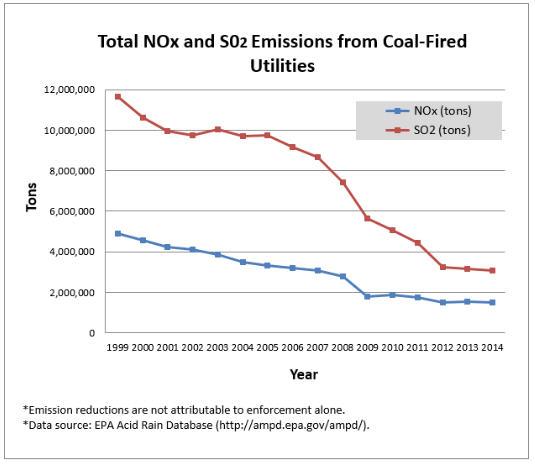 4
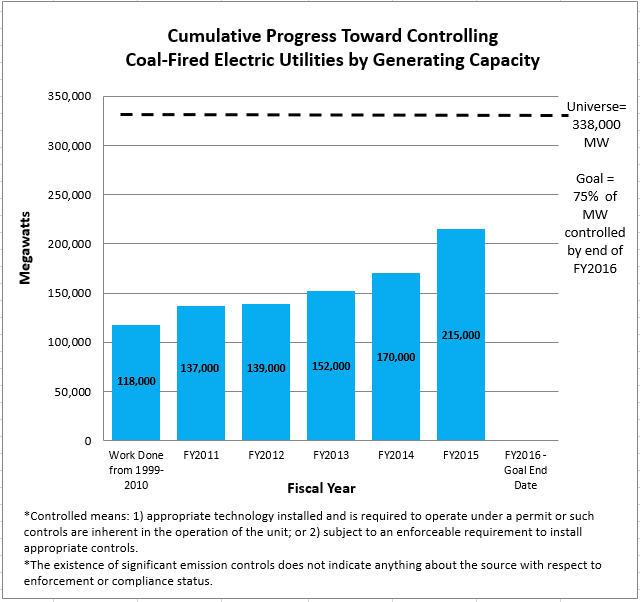 5
NSR Initiative – Acid Sector Consent Decrees
6
NSR Initiative – Acid Manufacturing SectorProgress through Consent Decrees
Settlement of 10 companies encompassing 47 plants

Total NOx and SO2 reductions: 90,740 tons

Penalties collected: $21 million
7
NSR Initiative – Cement Sector Consent Decrees
8
NSR Initiative – Cement Manufacturing SectorProgress through Consent Decrees
Settlement of 9 companies encompassing 34 plants *

Total NOx and SO2 reductions: 71,696 tons

Penalties collected: $16.6 million
* Court filing is pending on two additional
   settlements bringing the number of plants to 50
9
NSR Initiative – Glass Sector Consent Decrees
10
NSR Initiative – Glass Manufacturing SectorProgress through Consent Decrees
Settlement of 5 companies encompassing 29 plants

Total reductions are 15,545 tons

Penalties collected: $5.2 million
11
NSR/PSD Overview of REGION 4 Enforcement Status
12
NSR Initiative - Overall Initiative ProgressRecent Settlements
Guardian Industries (Glass)
Settlement reduces emissions by more than 7,300 tons per year
Control systems and emission reductions at 7 glass plants in 7 different states (CA, IA, MI, NY, PA, SC, TX)
$150,000 mitigation project in San Joaquin Valley, CA

Alabama Power
Amendment of a 2006 Consent Decree
$1.5 million mitigation – electric vehicle charging
3 power plants in Alabama, over 2,000 MW controlled
13
NSR Initiative - Overall Initiative ProgressRecent Settlements
Duke Energy
Settlement is the culmination of 15 years of litigation and settlement discussions
Original claims involved 25 units at 8 plants
Final settlement involves 5 plants in NC totaling 3,000 MW of gen capacity
Emission reductions from the settlement based on recent baseline emissions are 2,300 tons of NOx and SO2
Using earlier baselines the protracted litigation and overall pursuit of this case resulted in over 300,000 tons of reductions
14